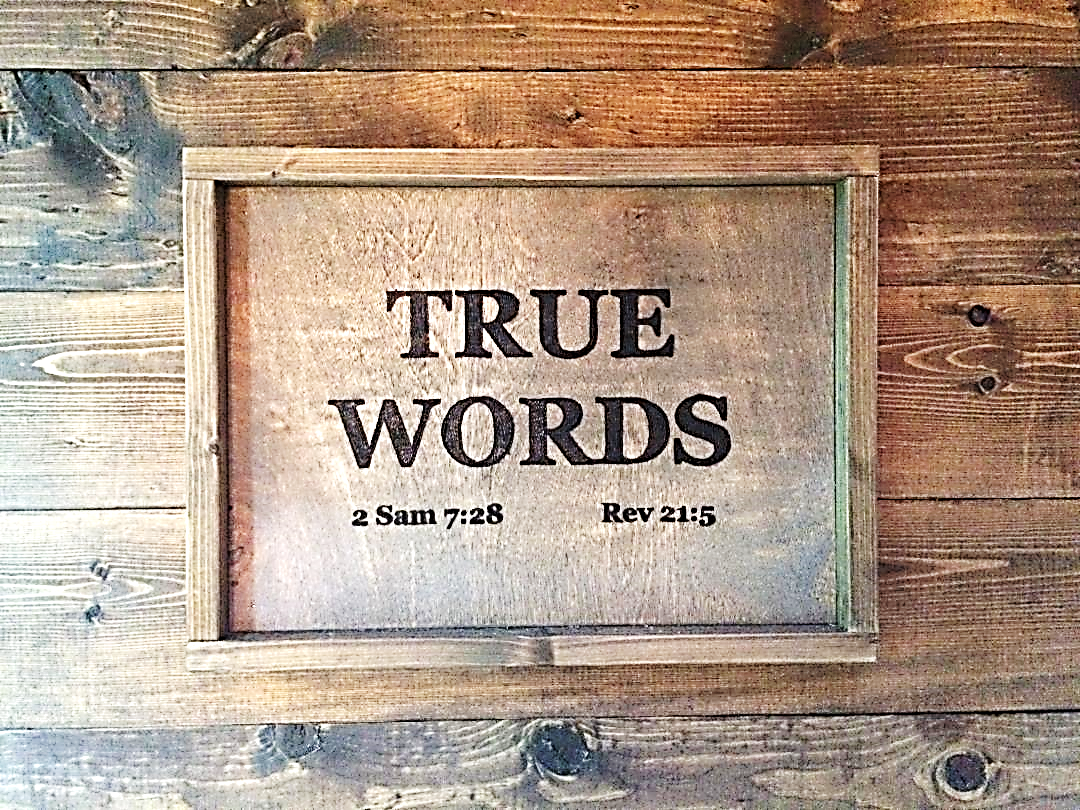 SERMON TITLE
Revelation
Chapter 7
Revelation 7:1   And after these things I saw four angels standing on the four corners of the earth, holding the four winds of the earth, that the wind should not blow on the earth, nor on the sea, nor on any tree.
True Words Christian Church
Revelation 7:2-3   And I saw another angel ascending from the east, having the seal of the living God: and he cried with a loud voice to the four angels, to whom it was given to hurt the earth and the sea,  3 Saying, Hurt not the earth, neither the sea, nor the trees, till we have sealed the servants of our God in their foreheads.
True Words Christian Church
Revelation 7:1   And after these things I saw four angels standing on the four corners of the earth, holding the four winds of the earth, that the wind should not blow on the earth, nor on the sea, nor on any tree.
True Words Christian Church
Leviticus 19:27   Ye shall not round the corners of your heads, neither shalt thou mar the corners of thy beard.
True Words Christian Church
Nehemiah 9:21-22   Yea, forty years didst thou sustain them in the wilderness, so that they lacked nothing; their clothes waxed not old, and their feet swelled not.  22 Moreover thou gavest them kingdoms and nations, and didst divide them into corners: so they possessed the land of Sihon, and the land of the king of Heshbon, and the land of Og king of Bashan.
True Words Christian Church
Job 26:7   He stretcheth out the north over the empty place, and hangeth the earth upon nothing.
True Words Christian Church
Isaiah 40:22   It is he that sitteth upon the circle of the earth, and the inhabitants thereof are as grasshoppers; that stretcheth out the heavens as a curtain, and spreadeth them out as a tent to dwell in:
True Words Christian Church
Revelation 7:2-3   And I saw another angel ascending from the east, having the seal of the living God: and he cried with a loud voice to the four angels, to whom it was given to hurt the earth and the sea,  3 Saying, Hurt not the earth, neither the sea, nor the trees, till we have sealed the servants of our God in their foreheads.
True Words Christian Church
Revelation 7:4   And I heard the number of them which were sealed: and there were sealed an hundred and forty and four thousand of all the tribes of the children of Israel.
True Words Christian Church
Revelation 7:5   Of the tribe of Juda were sealed twelve thousand. Of the tribe of Reuben were sealed twelve thousand. Of the tribe of Gad were sealed twelve thousand.
True Words Christian Church
Revelation 7:6   Of the tribe of Aser were sealed twelve thousand. Of the tribe of Nepthalim were sealed twelve thousand. Of the tribe of Manasses were sealed twelve thousand.
True Words Christian Church
Revelation 7:7   Of the tribe of Simeon were sealed twelve thousand. Of the tribe of Levi were sealed twelve thousand. Of the tribe of Issachar were sealed twelve thousand.
True Words Christian Church
Revelation 7:8   Of the tribe of Zabulon were sealed twelve thousand. Of the tribe of Joseph were sealed twelve thousand. Of the tribe of Benjamin were sealed twelve thousand.
True Words Christian Church
Revelation 9:3-4   And there came out of the smoke locusts upon the earth: and unto them was given power, as the scorpions of the earth have power.  4 And it was commanded them that they should not hurt the grass of the earth, neither any green thing, neither any tree; but only those men which have not the seal of God in their foreheads.
True Words Christian Church
Ezekiel 9:3-6   And the glory of the God of Israel was gone up from the cherub, whereupon he was, to the threshold of the house. And he called to the man clothed with linen, which had the writer's inkhorn by his side;  4 And the LORD said unto him, Go through the midst of the city, through the midst of Jerusalem, and set a mark upon the foreheads of the men that sigh and that cry for all the abominations that be done in the midst thereof.  5 And to the others he said in mine hearing, Go ye after him through the city, and smite: let not your eye spare, neither have ye pity:  6 Slay utterly old and young, both maids, and little children, and women: but come not near any man upon whom is the mark; and begin at my sanctuary. Then they began at the ancient men which were before the house.
True Words Christian Church
Revelation 2:9   I know thy works, and tribulation, and poverty, (but thou art rich) and I know the blasphemy of them which say they are Jews, and are not, but are the synagogue of Satan.
True Words Christian Church
2 Kings 16:6   At that time Rezin king of Syria recovered Elath to Syria, and drave the Jews from Elath: and the Syrians came to Elath, and dwelt there unto this day.
True Words Christian Church
2 Kings 16:1   In the seventeenth year of Pekah the son of Remaliah Ahaz the son of Jotham king of Judah began to reign.
True Words Christian Church
2 Kings 16:2   Twenty years old was Ahaz when he began to reign, and reigned sixteen years in Jerusalem, and did not that which was right in the sight of the LORD his God, like David his father.
True Words Christian Church
2 Kings 16:3-4   But he walked in the way of the kings of Israel, yea, and made his son to pass through the fire, according to the abominations of the heathen, whom the LORD cast out from before the children of Israel.  4 And he sacrificed and burnt incense in the high places, and on the hills, and under every green tree.
True Words Christian Church
2 Kings 16:5   Then Rezin king of Syria and Pekah son of Remaliah king of Israel came up to Jerusalem to war: and they besieged Ahaz, but could not overcome him.
True Words Christian Church
2 Kings 16:6   At that time Rezin king of Syria recovered Elath to Syria, and drave the Jews from Elath: and the Syrians came to Elath, and dwelt there unto this day.
True Words Christian Church
2 Kings 17:29   Howbeit every nation made gods of their own, and put them in the houses of the high places which the Samaritans had made, every nation in their cities wherein they dwelt.
True Words Christian Church
Luke 2:36-38   And there was one Anna, a prophetess, the daughter of Phanuel, of the tribe of Aser: she was of a great age, and had lived with an husband seven years from her virginity;  37 And she was a widow of about fourscore and four years, which departed not from the temple, but served God with fastings and prayers night and day.  38 And she coming in that instant gave thanks likewise unto the Lord, and spake of him to all them that looked for redemption in Jerusalem.
True Words Christian Church
Revelation 14:1-4   And I looked, and, lo, a Lamb stood on the mount Sion, and with him an hundred forty and four thousand, having his Father's name written in their foreheads.  2 And I heard a voice from heaven, as the voice of many waters, and as the voice of a great thunder: and I heard the voice of harpers harping with their harps:  3 And they sung as it were a new song before the throne, and before the four beasts, and the elders: and no man could learn that song but the hundred and forty and four thousand, which were redeemed from the earth.  4 These are they which were not defiled with women; for they are virgins. These are they which follow the Lamb whithersoever he goeth. These were redeemed from among men, being the firstfruits unto God and to the Lamb.
True Words Christian Church
Revelation 14:1   And I looked, and, lo, a Lamb stood on the mount Sion, and with him an hundred forty and four thousand, having his Father's name written in their foreheads.
True Words Christian Church
Hebrews 12:22   But ye are come unto mount Sion, and unto the city of the living God, the heavenly Jerusalem, and to an innumerable company of angels,
True Words Christian Church
Revelation 14:1-2   And I looked, and, lo, a Lamb stood on the mount Sion, and with him an hundred forty and four thousand, having his Father's name written in their foreheads.  2 And I heard a voice from heaven, as the voice of many waters, and as the voice of a great thunder: and I heard the voice of harpers harping with their harps:
True Words Christian Church
Revelation 14:3   And they sung as it were a new song before the throne, and before the four beasts, and the elders: and no man could learn that song but the hundred and forty and four thousand, which were redeemed from the earth.
True Words Christian Church
Revelation 7:9   After this I beheld, and, lo, a great multitude, which no man could number, of all nations, and kindreds, and people, and tongues, stood before the throne, and before the Lamb, clothed with white robes, and palms in their hands;
True Words Christian Church
Revelation 7:10-12   And cried with a loud voice, saying, Salvation to our God which sitteth upon the throne, and unto the Lamb.  11 And all the angels stood round about the throne, and about the elders and the four beasts, and fell before the throne on their faces, and worshipped God,  12 Saying, Amen: Blessing, and glory, and wisdom, and thanksgiving, and honour, and power, and might, be unto our God for ever and ever. Amen.
True Words Christian Church
Revelation 7:13   And one of the elders answered, saying unto me, What are these which are arrayed in white robes? and whence came they?
True Words Christian Church
Revelation 7:14   And I said unto him, Sir, thou knowest. And he said to me, These are they which came out of great tribulation, and have washed their robes, and made them white in the blood of the Lamb.
True Words Christian Church
Matthew 24:29   Immediately after the tribulation of those days shall the sun be darkened, and the moon shall not give her light, and the stars shall fall from heaven, and the powers of the heavens shall be shaken:
True Words Christian Church
Revelation 7:15   Therefore are they before the throne of God, and serve him day and night in his temple: and he that sitteth on the throne shall dwell among them.
True Words Christian Church
Revelation 7:16-17   They shall hunger no more, neither thirst any more; neither shall the sun light on them, nor any heat.  17 For the Lamb which is in the midst of the throne shall feed them, and shall lead them unto living fountains of waters: and God shall wipe away all tears from their eyes.
True Words Christian Church
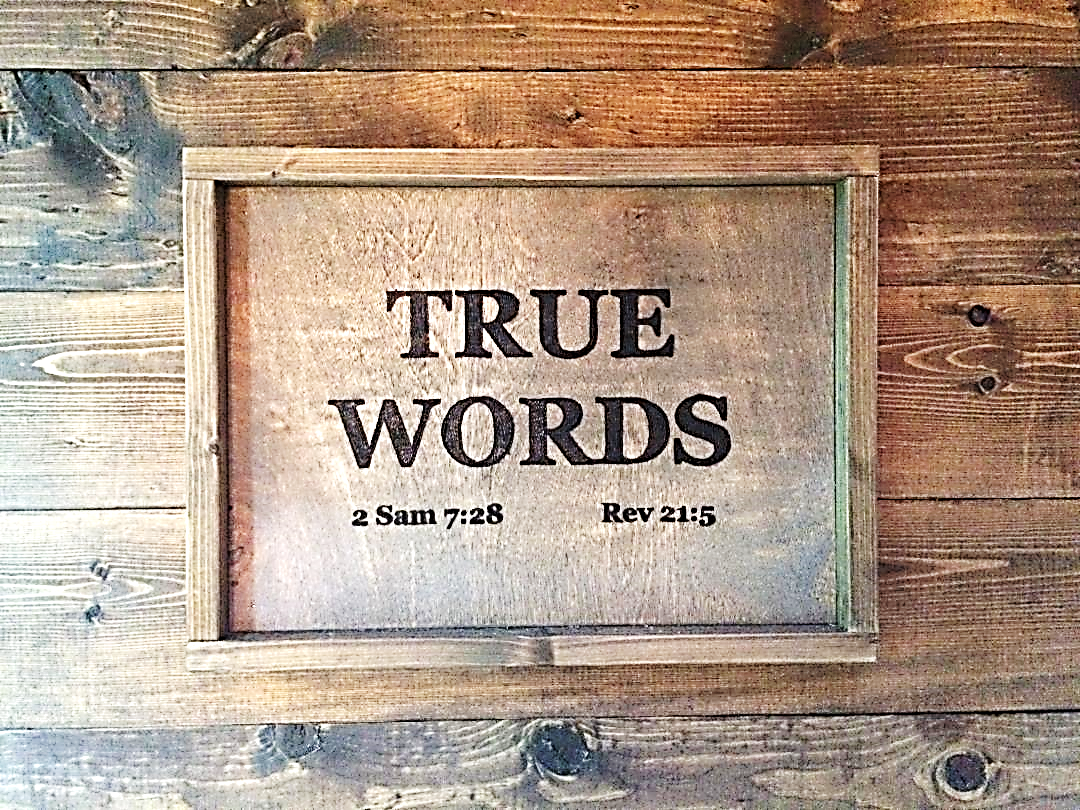